외국인을 위한 법률 상담


                  【일시】2021년 10월 16일(토)
참가신청서
【장소】고치현립 현민문화홀 1층 제11다목적실
・10월9일(토)까지 메일, 팩스, 우편 중 하나로 보내주시기 바랍니다.
【보내는 곳】　고치현 외국인 생활상담센터
【메      일】  consultation@kccfr.jp　　【FAX】　088－821－6441
【우      편】  우편번호 780-0870　주소 高知市本町4-1-37 1F
【문      의】  TEL：088－821－6440
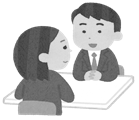 ＊일본인은 기입하지 않아도 됩니다.
*이외의 언어는 전화통역 서비스 등을 사용하여 상담합니다.
■선착순입니다. 예약하신 분에게는 상담내용을 확인한 뒤 
   추후에 시간대 등을 연락드립니다.
코로나 확산 방지를 위해 손소독, 체온 측정, 마스크 착용에 협조해주시기 바랍니다.
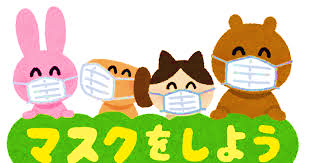 ■고치현립 현민문화홀에는 주차장이 없습니다.
   대중교통 또는 근처 유료주차장을 이용해주시기 바랍니다.
・작성하신 내용은 철저히 관리합니다. 상담에만 사용하며 제3자에게 제공하지 않습니다.